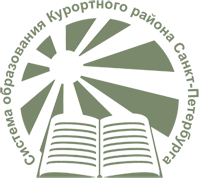 «Возможности  сайта «Школа дистанционного обучения Курортного района» в системе повышения квалификации педагогов в области ИКТ» http://do.kurobr.spb.ru/
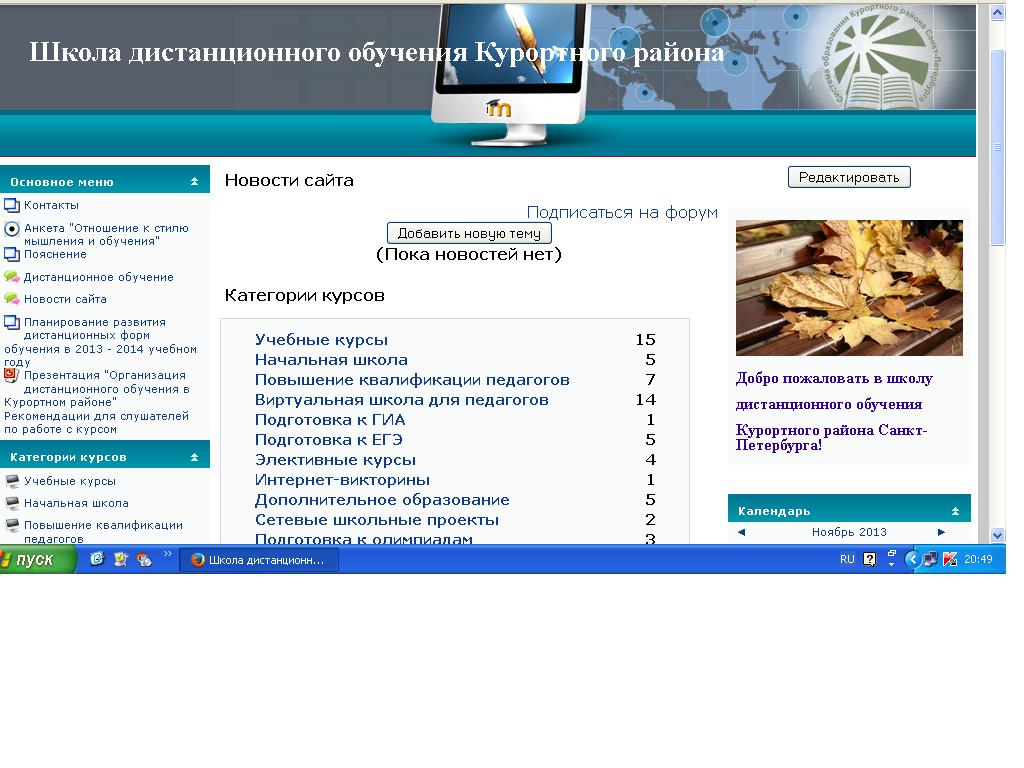 Леухина Елена Владимировна
методист ГБУИМЦ Курортного района Санкт -Петербурга
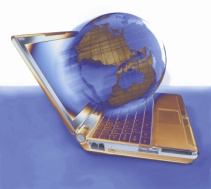 Сайт «Школа дистанционного обучения Курортного района» - 
это авторский образовательный интернет – ресурс,  созданный в программе Moodle, одним из разделов которого,  является повышение ИКТ -компетентности педагогов образовательных учреждений района
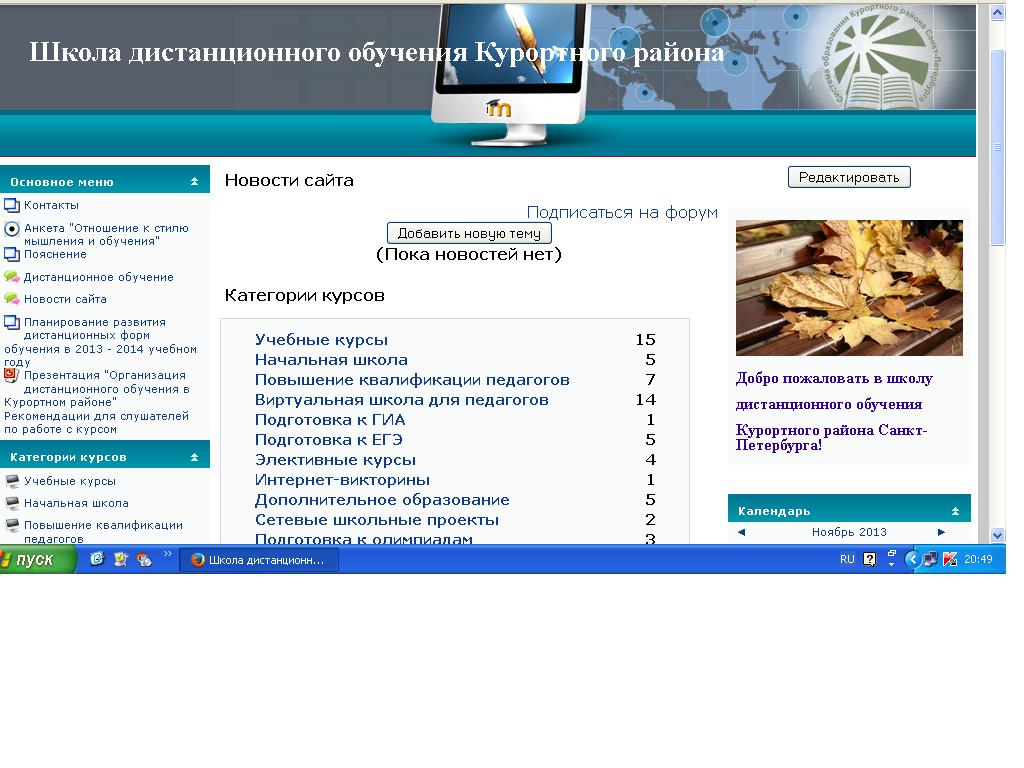 do.kurobr.spb.ru
Использование дистанционных образовательных технологий в  образовании становится требованием времени
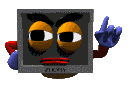 Владение учителем Интернет – технологиями при преподавании предмета безусловно  повышает у учащихся мотивацию к изучению этого предмета.
 Дистанционная форма общения между преподавателем и учениками, а так же между учащимися, воспитывает новую современную культуру общения в информационном пространстве сети Интернет, которую невозможно воспитать на обычном уроке.
 В настоящее время в школах  появляется новый вид преподавателя – сетевой преподаватель, который должен  научить учащихся общаться в сети и учиться, открывая новые возможности информационного пространства.
Данный сайт решает  следующие задачи:
Размещение учебных дистанционных курсов для организации дистанционного обучения учащихся , находящихся на домашнем обучении, и учащихся, которые часто пропускают школу по болезни, а также для детей – инвалидов и детей с ОВЗ
Размещение элективных курсов и курсов для подготовки  учащихся к олимпиадам и конкурсам  –поддержка талантливых детей.
Подготовка педагогов района к работе по созданию и проектированию дистанционных учебных курсов в программе Moodle, в рамках курсов повышения квалификации на базе ИМЦ.
Обучение педагогов основам работы  в качестве сетевого преподавателя.
Повышение ИКТ – компетентности педагогов района.
Одной из  задач данного сайта является: предоставление возможности педагогам Курортного района   повысить  ИКТ- компетентности по месту жительства в удобное время и в удобном месте.
Повышение квалификации педагогов в области ИКТ
Курс «Основы компьютерной грамотности» - методист ИМЦ Леухина Е.В.
Курс «Подготовка педагогов к аттестации» –  дистанционная поддержка для повышения квалификации педагогов (в режиме цикла мастер-классов– зам.дир.по ВР СДДЮТ  Баученкова Т.Н.
Курс «Фестиваль ИКТ» – дистанционная поддержка педагогов в период участия в Фестивале по ИКТ  - Леухина Е.В. Методист ИМЦ
Курс «Дополнительное образование детей»– дистанционная поддержка педагогов дополнительного образования – методист ИМЦ Любогор О.В.
 Курсы «Повышение ИКТ – компетентности педагога» и «Методические рекомендации по созданию учебных курсов в оболочке Moodle» - дистанционная поддержка педагога – методист ИМЦ Е.В.Леухина
Курс «Основы компьютерной грамотности» реализуется на базе ИМЦ  в двух формах: очная и дистанционная
Курс «Основы компьютерной грамотности»
На сайте курс представлен в формате «Календарь», что дает возможность педагогам следить за сроками выполнения работ. Каждая тема содержит определенный набор практических, контрольных и тестовых заданий. Теоретический материал выложен в формате презентаций и ссылок на интернет – ресурсы.
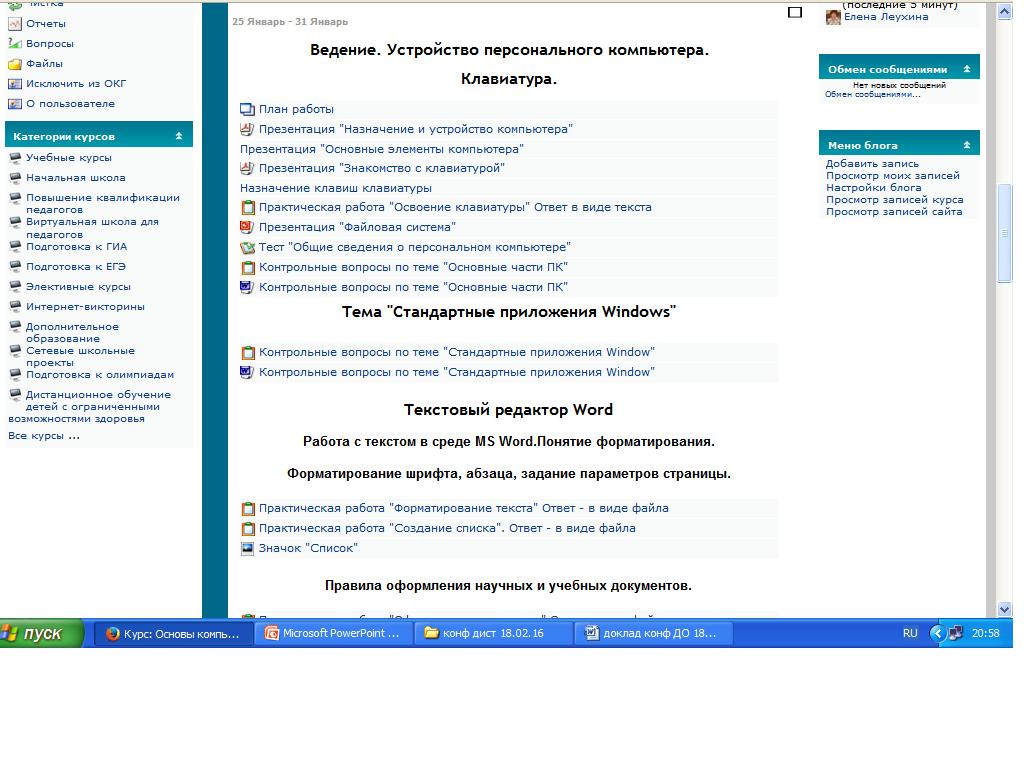 Форумы и опросы созданы для того, чтобы  педагоги  могли  выразить  свое мнение  по использованию данной формы обучения,  например: «Дистанционное обучение – мое впечатление от первой недели обучения», «Мое отношение к дистанционному обучению», и т.д.
Курсовая подготовка педагогов района на базе ИМЦ по методике организации ДО и создания дистанционных учебных курсов в оболочке Moodle
Дистанционная поддержка  педагогов начальной школы и педагогов -   предметников при  работе с программами Moodle , Notebook, АИС «Знак»
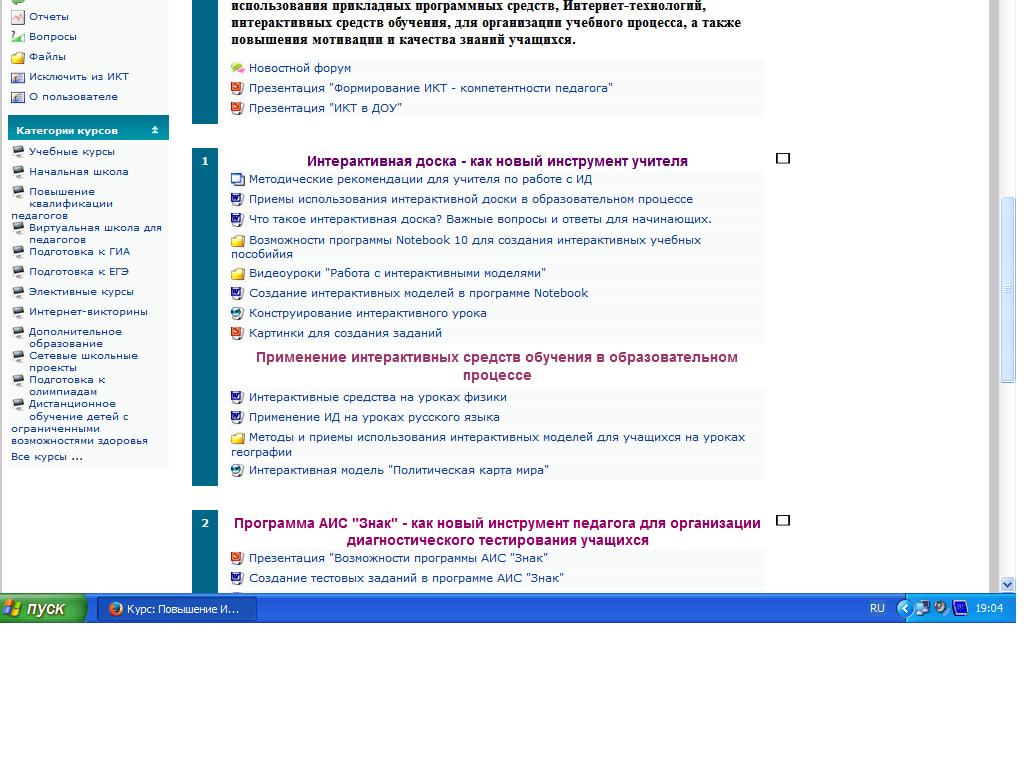 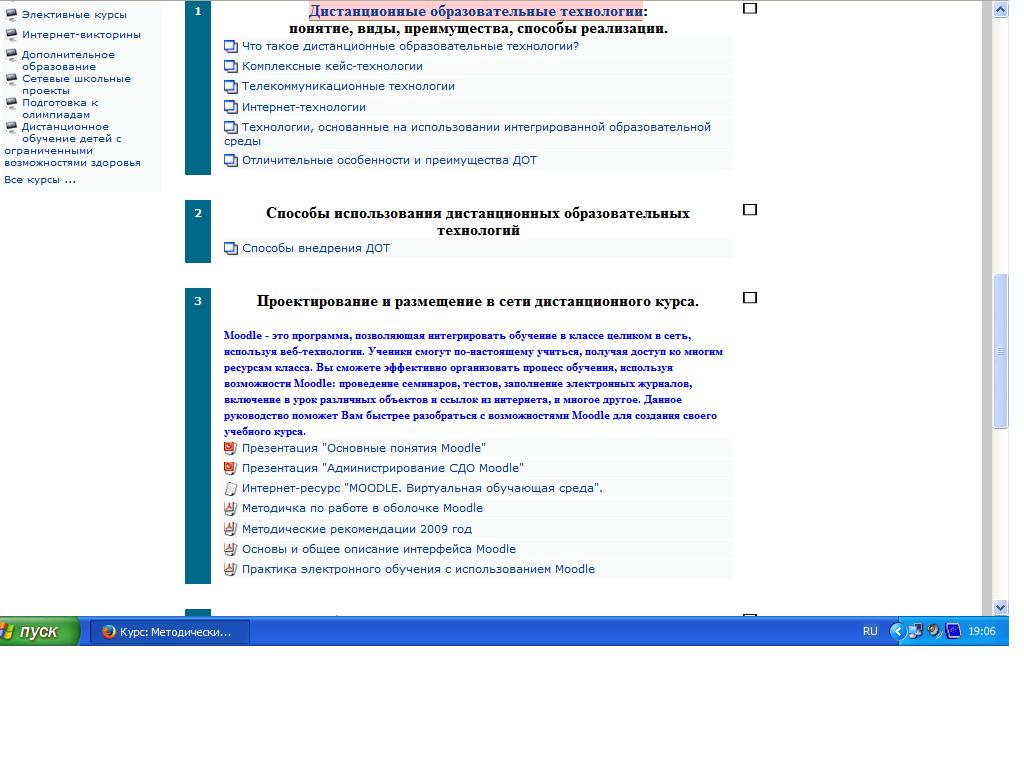 Курсовая подготовка педагогов района на базе ИМЦ по методике организации ДО и создания дистанционных учебных курсов в оболочке Moodle
Программа данных курсов состоит из 3-х модулей, итогом изучения которых ( зачетной работой) является :
 создание тестов в программе АИС «Знак»; 
создание урока ( курса) в дистанционном режиме на платформе Moodle; 
создание интерактивных  учебных заданий с использованием программы Notebook;
Виртуальная школа» - это раздел  на сайте, с помощью которого в рамках указанных курсов, педагоги учатся проектировать и создавать дистанционные учебные курсы.
Курс «Подготовка педагогов к аттестации» разработан педагогом дополнительного образования.  Мастер-классы, представленные в данном цикле, помогут всем, кто готовится к аттестации, научиться грамотно и красиво оформить материалы для своего портфолио: научится создавать коллажи, слайд-шоу, презентации, познакомится с основами видеомонтажа и научиться создавать  мини-сайт.  Материал курса представлен видеоуроками и практическими заданиями.
Курс «Подготовка педагогов к аттестации» разработан педагогом дополнительного образования.  Мастер-классы, представленные в данном цикле, помогут всем, кто готовится к аттестации, научиться грамотно и красиво оформить материалы для своего портфолио: научится создавать коллажи, слайд-шоу, презентации, познакомится с основами видеомонтажа и научиться создавать  мини-сайт.  Материал курса представлен видеоуроками и практическими заданиями.
Курс «Подготовка педагогов к аттестации» разработан педагогом дополнительного образования.  Мастер-классы, представленные в данном цикле, помогут всем, кто готовится к аттестации, научиться грамотно и красиво оформить материалы для своего портфолио: научится создавать коллажи, слайд-шоу, презентации, познакомится с основами видеомонтажа и научиться создавать  мини-сайт.  Материал курса представлен видеоуроками и практическими заданиями.
Курс «Подготовка педагогов к аттестации» разработан педагогом дополнительного образования.  Мастер-классы, представленные в данном цикле, помогут всем, кто готовится к аттестации, научиться грамотно и красиво оформить материалы для своего портфолио: научится создавать коллажи, слайд-шоу, презентации, познакомится с основами видеомонтажа и научиться создавать  мини-сайт.  Материал курса представлен видеоуроками и практическими заданиями.
Курс «Подготовка педагогов к аттестации» разработан педагогом дополнительного образования.  Мастер-классы, представленные в данном цикле, помогут всем, кто готовится к аттестации, научиться грамотно и красиво оформить материалы для своего портфолио: научится создавать коллажи, слайд-шоу, презентации, познакомится с основами видеомонтажа и научиться создавать  мини-сайт.  Материал курса представлен видеоуроками и практическими заданиями.
Курс «Подготовка педагогов к аттестации» разработан педагогом дополнительного образования.  Мастер-классы, представленные в данном цикле, помогут всем, кто готовится к аттестации, научиться грамотно и красиво оформить материалы для своего портфолио: научится создавать коллажи, слайд-шоу, презентации, познакомится с основами видеомонтажа и научиться создавать  мини-сайт.  Материал курса представлен видеоуроками и практическими заданиями.
Курс «Подготовка педагогов к аттестации» разработан педагогом дополнительного образования.  Мастер-классы, представленные в данном цикле, помогут всем, кто готовится к аттестации, научиться грамотно и красиво оформить материалы для своего портфолио: научится создавать коллажи, слайд-шоу, презентации, познакомится с основами видеомонтажа и научиться создавать  мини-сайт.  Материал курса представлен видеоуроками и практическими заданиями.
Курс «Подготовка педагогов к аттестации» разработан педагогом дополнительного образования.  Мастер-классы, представленные в данном цикле, помогут всем, кто готовится к аттестации, научиться грамотно и красиво оформить материалы для своего портфолио: научится создавать коллажи, слайд-шоу, презентации, познакомится с основами видеомонтажа и научиться создавать  мини-сайт.  Материал курса представлен видеоуроками и практическими заданиями.
Курс «Подготовка педагогов к аттестации» разработан педагогом дополнительного образования.  Мастер-классы, представленные в данном цикле, помогут всем, кто готовится к аттестации, научиться грамотно и красиво оформить материалы для своего портфолио: научится создавать коллажи, слайд-шоу, презентации, познакомится с основами видеомонтажа и научиться создавать  мини-сайт.  Материал курса представлен видеоуроками и практическими заданиями.
Мастер-классы, представленные в данном цикле, помогут всем, кто готовится к аттестации, научиться грамотно и красиво оформить материалы для своего портфолио: научится создавать коллажи, слайд-шоу, презентации, познакомится с основами видеомонтажа и научиться создавать  мини-сайт.  Материал курса представлен видеоуроками и практическими заданиями.
Курс «Подготовка педагогов к аттестации»
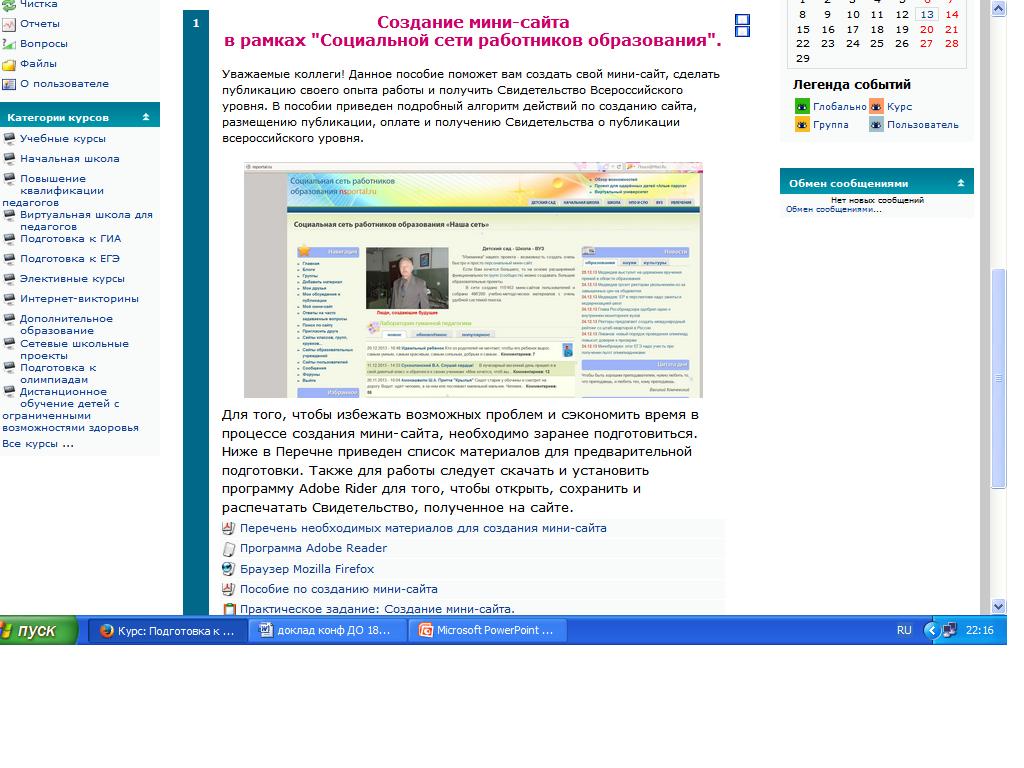 Мастер-классы, представленные в данном курсе, помогут всем, кто готовится к аттестации, научиться грамотно и красиво оформить материалы для своего портфолио: научится создавать коллажи, слайд-шоу, презентации; познакомится с основами видеомонтажа и научиться создавать  мини-сайт.  
Материал курса представлен видеоуроками и практическими заданиями.
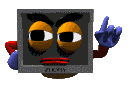 Дистанционное обучение имеет ряд преимуществ
свободный график обучения; 
независимость от места расположения участников образовательного процесса; 
уменьшение затрат на транспортные средства; 
удобный способ представления результатов обучения; 
индивидуальный темп обучения;
 отсутствие возрастных границ для обучающихся.

 
   Сочетание всех этих преимуществ позволяет утверждать, что применение дистанционных технологий обучения на курсах повышения квалификации педагогов  является наиболее оптимальным в современных условиях развития образовательной системы .
Спасибо за внимание!
Приглашаем в нашу школу по адресу:

do.kurobr.spb.ru
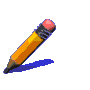 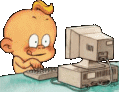